Entrenamiento en pruebas objetivas
Inteligencia Emocional y PNL en las Organizaciones
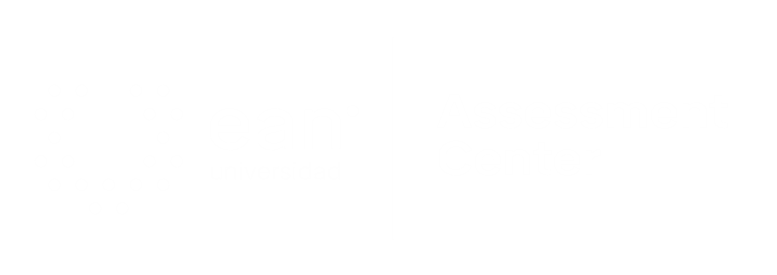 Apreciados docente y estudiantes
El siguiente entrenamiento está diseñado para que puedan familiarizarse con la estructura y funcionamiento de las pruebas objetivas. Con este documento ustedes tendrán la posibilidad de conocer en detalle los principales componentes de los ítems que conforman la prueba objetiva.

Este entrenamiento ha sido construido con información equivalente a la que se encuentra en las pruebas reales, por lo que se espera que los estudiantes obtengan herramientas esenciales para su apropiado desempeño en las pruebas.

¡Bienvenidos!
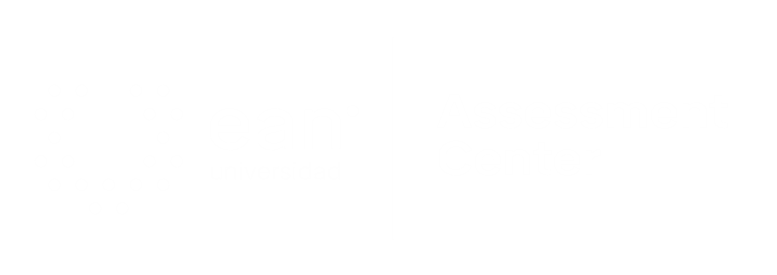 Comencemos…
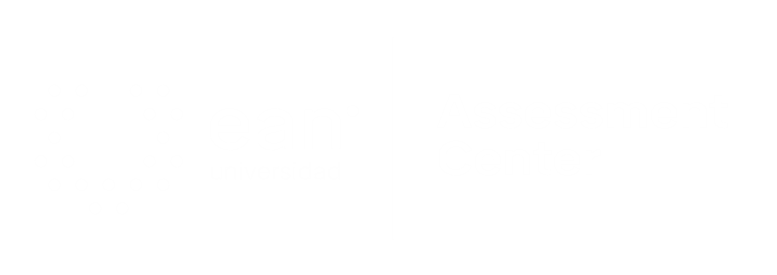 1. Caso o situación problémica
Mario Arboleda empleado del área de servicio al cliente, ha recibido 2 llamados de atención de su jefe inmediato, debido a las quejas que recibe por parte de sus compañeros de trabajo. Debido entre otras, a sus raíces culturales, Mario acostumbra en circunstancias laborales, a aproximarse mucho a sus compañeros irrespetando la distancia entre ellos, es decir, invadiendo su espacio corporal. (Menos de 50 cms.).
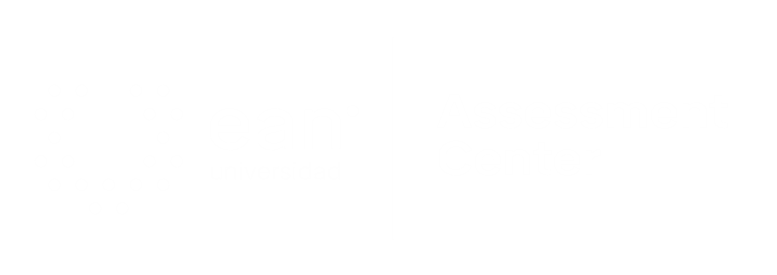 Enunciado
¿Cuál aspecto de la comunicación no verbal, es la causa de los llamados de atención que ha tenido Mario?
Opciones de respuesta
a. Cronémica.
b. Paralingüística.
c. Proxémica.
d. Kinésica.
c
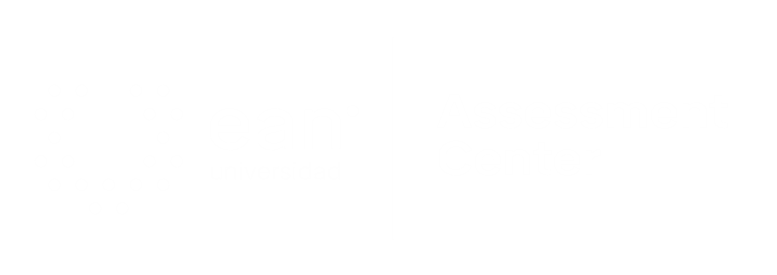 2. Caso o situación problémica
En una empresa especializada en realizar estudios de clima organizacional ha decidido abordar una línea de negocio en análisis de lenguaje no verbal. Esto les permitirá desarrollar investigaciones en torno al comportamiento y desarrollo organizacional lo que redundará en una mejor posición competitiva en el mercado.
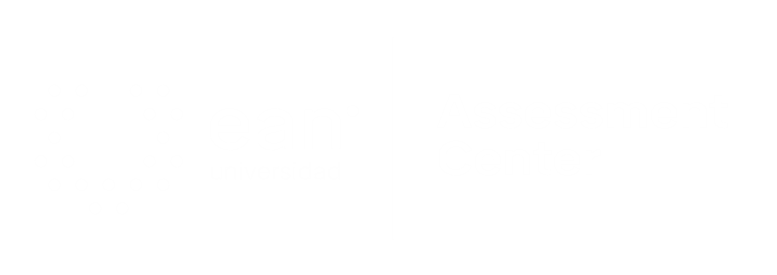 Enunciado
Según la situación planteada, esta empresa va incursionar en el área de la comunicación organizacional denominada:
Opciones de respuesta
a. La lingüística.
b. La programación neuro lingüística.
c. La paralingüística.
d. La inteligencia emocional.
c
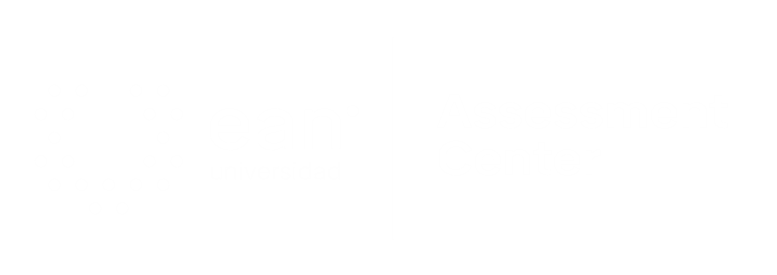 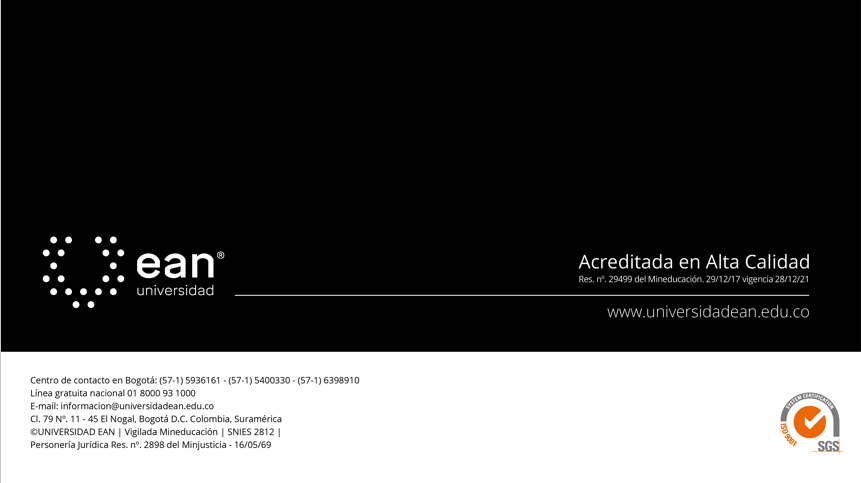